SIP/ASBU/2012-WP/6
Aviation System Block Upgrade (ASBU)  Methodology – An OverviewH. Sudarshan
Workshop on preparations for ANConf/12 − ASBU methodology
(Bangkok, 14-18/Nadi 21-25 May 2012)
Outline
Today’s  Challenges
Tomorrow’s Needs
Why ASBU methodology
ASBU explanation
Next Steps
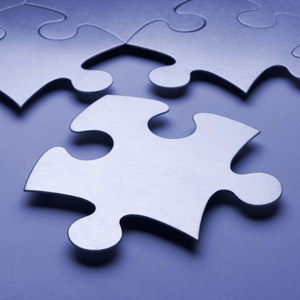 ICAO SIP 2012-ASBU workshops
2
Today’s  Challenges (1/2)
While 2010 was the safest year on record; the accident rate is flat
Without intervention; given growth - accidents will begin to increase exponentially in all parts of the world
New technologies can serve to decrease number of accidents
If introduced in a globally harmonized and consistent manner
Over US$ 12 billion is expected to be spent on new technology/systems over the 10 ten years worldwide
The need for the aviation system to evolve is a given
And harmonization of the aviation system worldwide is necessary
But this is not easy and the path is not clear
Technical and operational challenges are relatively easy to tackle
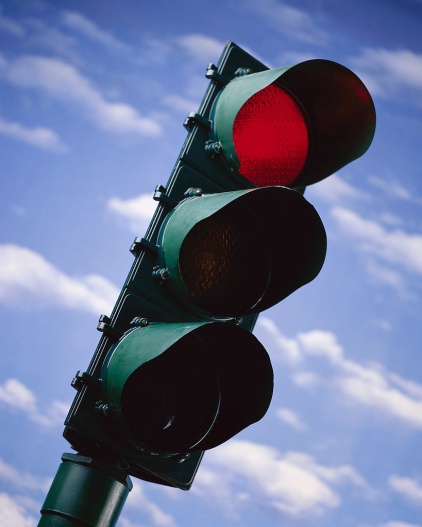 ICAO SIP 2012-ASBU workshops
3
Today’s Challenges (2/2)
Economic/Political challenges will limit progress 
New methods of working will be required
Technical/Operational challenges need to be considered together in the design of the future systems work
Consensus, endorsement and public advocacy will be necessary
Aviation’s decision makers have a unique opportunity, and responsibility, to work together
To bring a globally interoperable aviation system into reality
ICAO is bringing together senior aviation decision makers
to develop some consensus and advocacy to move the aviation system of the future into out today
ICAO SIP 2012-ASBU workshops
4
Tomorrow’s Needs
Global framework is needed to ensure:
Safety is maintained and enhanced 
ATM improvement programs are harmonized
Barriers to future efficiency and environmental gains are removed, at reasonable cost
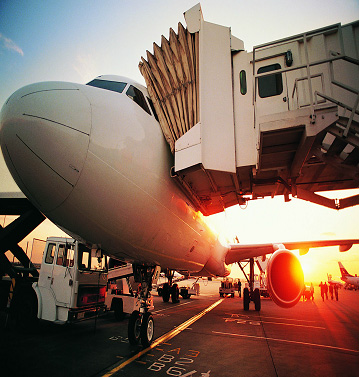 ICAO SIP 2012-ASBU workshops
5
Step 1Get Harmonization on the Global Agenda
Initial NextGen/SESAR Symposium (2008)

Convened Standards Organization Roundtable (2009)

Established working agreements with Standards Organizations on shared work programmes (2010)
ICAO SIP 2012-ASBU workshops
6
Step 2Global Aviation System Block Upgrades
Define global aviation system block upgrades

For interoperability purposes

Independent of when and where specific ATM improvement programs are introduced
Why this approach?
ICAO SIP 2012-ASBU workshops
7
What is the Basis for Block Upgrades?
Foundation of blocks originates from existing, near term implementation plans and access to benefits that already exist
Blocks are based on operational concepts extracted from:





Aligned with ICAO ATM Operational Concept
Intent is to apply key capabilities and performance improvements across other regional and local environments 
with same level of performance and associated benefits worldwide
Block upgrades will allow structured approach to meet needs of individual aviation communities worldwide
while considering associated business cases
They reflect recognition that all modules are not required in all airspaces
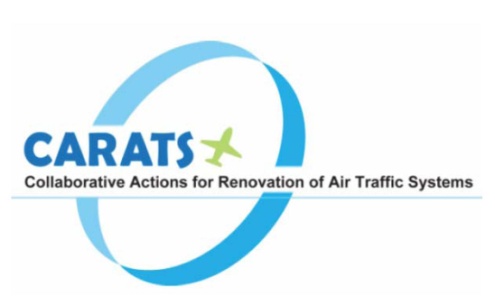 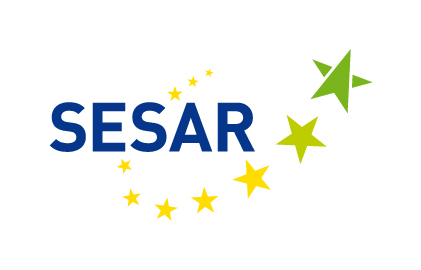 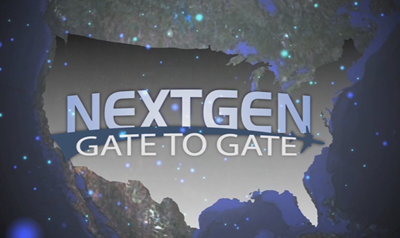 ICAO SIP 2012-ASBU workshops
8
What is the difference between current and  ASBU methodology?
Current methodology
Scope  covers only ground equipment for ANSPs
Planning based on short and medium term 
Implementation process is through GPIs  
ASBU  methodology
Scope  extends to airspace users and regulators involving Airlines and CAAs
Planning based on short, medium and long terms 
Implementation process is through Blocks and corresponding modules
ICAO SIP 2012-ASBU workshops
9
What are the advantages of ASBU methodology?
All partners approach involving service providers, regulators and users facilitating a harmonized planning and implementation of air navigation infrastructure
Takes into account all related issues such as  air/ground Systems, air/ground  procedures, air/ground regulatory requirements and business case formulation,  
One stop planning at the same time flexible and scalable  
Modules provide a series of measurable, operational performance improvements, which could be introduced as needed
ICAO SIP 2012-ASBU workshops
10
Aviation System Block Upgrades – Definition
What is an ‘Aviation System Block Upgrade’ (ASBU)?

Intended Operational Improvement/Metric to determine success
Necessary Procedures/Air and Ground
Necessary Technology/Air and Ground
Positive Business Case per Upgrade
Regulatory Approval Plan/Air and Ground
Well understood by a Global Demonstration Trial
All synchronized to allow initial implementation 
Won’t matter when or where implemented
11
ICAO SIP 2012-ASBU workshops
Performance-based Navigation: An example of ASBU approach
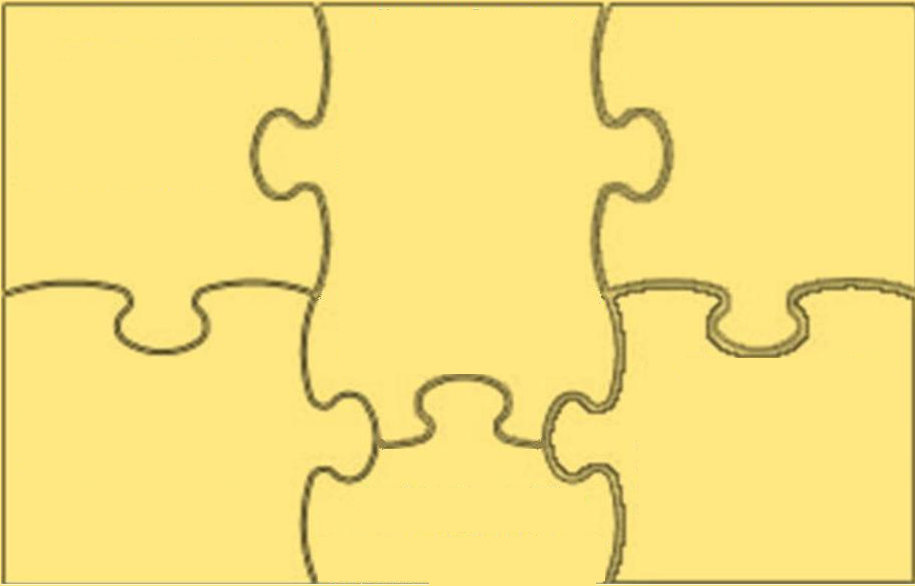 Operational Improvement
Fewer Runway Excursions
Less Noise & Emissions
Fuel Savings
Lower Pilot workload
Lower ATC Workload
Performance Monitoring 
by PIRGs/States
 Metrics
Necessary Procedures
Air & Ground
Annex 2, 10 & 11 (2008)
Annex 14 & 15 (2009)
Annex 4 & 6 (2010)
Annex 3 (2012)
Procedures Ops Vol. 1 & 2 (2008+2010+2012)
Procedures ATM (2010+2012)
Procedures ABC (2010)
PBN Manual (2008+2011)
RNP AR Manual (2009)
Continuous Descent Operations (2010)
Continuous Climb Operations (2012)
Quality Assurance Manual (2010)
Airspace Design Handbook (2011)
Rollout  (planning& implementation
  by PIRGs/States)
Necessary Technology 
Air & Ground

Annex 10 (2008)
GNSS Manual (2011)
 Rollout  (planning & 
   implementation  by  
   PIRGs/States)
Global Demonstrations
and/or Trials
Oceanic – RNP 4; Pacific
Continental – RNAV 5; S. America
RNAV 10; Red Carpet Africa
Challenging Approaches
Lhasa, Queenstown
 Rollout  (planning &  implementation
   by PIRGs/States)
Positive Business Case

Minimum investment; using existing airborne technology
Rollout (Formulation of 
  business case by States)
Regulatory Approval Plan
Air & Ground
Ops Approval Handbook (2011)
PBN Model Regulations (2011)
Rollout  (planning& implementation
  by PIRGs/States)
12
ICAO SIP 2012-ASBU workshops
[Speaker Notes: Annex 2 (2008)
Annex 3 (2012)
Annex 4 (2010)
Annex 6 (2010)
Annex 10 (2008)
Annex 11 (2008)
Annex 14 (2009)
Annex 15 (2009)
PANS-OPS Vol. 1 (Doc 8168) (2008 +2010+2012)
PANS-OPS Vol. 2 (Doc 8168) (2008 +2010+2012)
PANS-ATM (Doc 4444) (2010 +2012)
PANS-ABC (Doc …) (2010)
PBN Manual (Doc 9613) (2008)
RNP AR Manual (Doc 9905) (2009)
CDO Manual (Doc 9931) (2010)
CCO Manual (Doc xxxx) (2012)
Quality Assurance Manual (Doc 9906) (2010)
Airspace Design Handbook (2011)
PBN Manual Update (2011)]
We Can Benefit From What Is Already Out There…
Russia
Canada
Australia
India
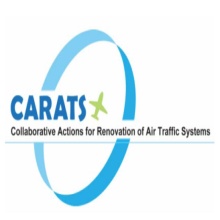 China
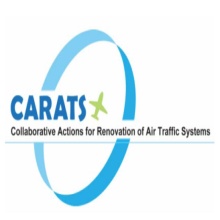 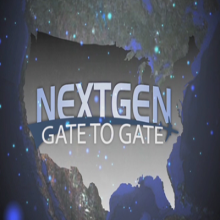 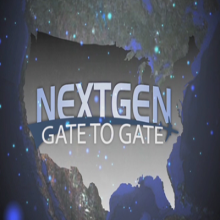 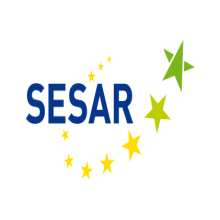 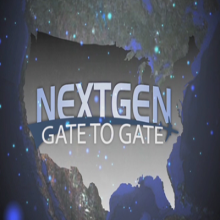 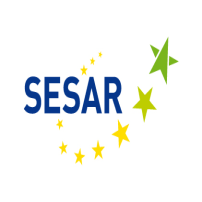 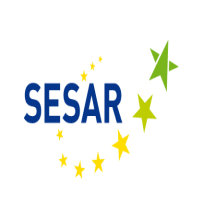 ICAO SIP 2012-ASBU workshops
13
Understanding the Relationships
Performance Improvement Areas
Block 0
(2013)
Block 1
(2018)
Block 2
(2023)
Block 3
(2028 & >)
B3-15
B1-15
B2-15
B0-15
Greener Airports
Globally Interoperable Systems and Data
Optimum Capacity and Flexible Flights
Efficient Flight Path
Module
ICAO SIP 2012-ASBU workshops
14
14
A Block made Up of Modules is Scalable to Meet Regional or Local Needs
ICAO SIP 2012-ASBU workshops
15
Threads Between Modules…and Across Blocks
Greener Airports
Improved Traffic Flow through Runway Metering
Improved Approach & Departure Management through Integration
Block 0
Block 1
Block 2
Block 3
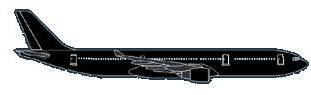 Linked 
AMAN/
DMAN
Integrated 
AMAN/ 
DMAN/ 
SMAN
Available Now
2018
2023
2028>
ICAO SIP 2012-ASBU workshops
16
Module sample (1/3)
ICAO SIP 2012-ASBU workshops
17
Module sample (2/3)
ICAO SIP 2012-ASBU workshops
18
Module sample (3/3)
ICAO SIP 2012-ASBU workshops
19
Summary of ASBU Approach
Addresses ANSP, aircraft and regularity requirements
Identified 4 improvement areas
Implementation through Block Upgrades (  0,1,2, and 3) each comprising  a number of modules 
Each module is explained in a standardized  4-5 pages template
provide a series of measurable, operational performance improvements
Organized into flexible & scalable building blocks
Could be introduced as needed
all modules are not required in all airspaces
ICAO SIP 2012-ASBU workshops
20
ICAO SIP 2012-ASBU workshops
WHEN?
WHAT?
WHERE?
WHY?
WHY?
WHEN?
Demonstration
ASBUs
Benefits
Benefits
Validation
Others
Prioritization and  Decision by PIRGs/States
Standards Availability
Implementation
Inputs
Inputs
Pre-Implementation/
Standardization
(Global)
Implementation
(Regional/National)
Results
Results
ASBU Implementation Timeline
ICAO SIP 2012-ASBU workshops
B0-65
B1-65
B0-70
B2-70
B1-70
Greener Airports
B0-75
B1-75
B2-75
B0-80
B1-80
B0-15
B1-15
B2-15
B3-15
B1-81
B0-25
B1-25
B2-25
B3-25
Globally Interoperable Systems and Data
B0-30
B1-30
B1-31
B2-31
B0-105
B1-105
B3-105
B0-10
B1-10
B3-10
B2-35
B0-35
B1-35
Optimum Capacity and Flexible Flights
B0-86
B0-84
B0-85
B1-85
B2-85
B3-85
B0-102
B1-102
B0-101
B2-101
B0-05
B1-05
B2-05
B3-05
Efficient Flight Path
B0-20
B0-40
B1-40
B1-90
B2-90
B3-90
Mitigating the Risks
Deployment of block upgrades was chosen to resolve many identified risks
Timing and sizing of the block upgrades are in response to need for 
Mature standards
Integrated air and ground solutions
Establishment of positive business cases for level of equipage and infrastructure costs
Block “0” optimizes current onboard equipage and provides baseline
Gap analysis underway for any missing elements impeding implementation
Capabilities lacking specific maturity in content or described benefit are purposefully placed in later block upgrades
Block upgrades respond to issue of non-homogeneous deployment across regions
Block components are intended to interoperate seamlessly independent of how they are implemented in neighboring States
Ensures procedures, training, policy, and other “infrastructure” are consistent 
For safe transition to more capable airspace
ICAO SIP 2012-ASBU workshops
23
Step 3 Global Rollout & Feedback
Held Global Air Navigation Industry Symposium (GANIS) in September 2011
Facilitated over 500 participants from Industry, States and International Organizations to gain insight
Ultimately commit to the initiative
Platform established to enable continuous feedback
http://www2.icao.int/en/GANIS/Pages/Documentation.aspx
ICAO SIP 2012-ASBU workshops
24
Step 3 Global Rollout & Preparation for AN-Conf/12
ICAO SIP 2012-ASBU workshops
25
Step 4International Agreement at AN-Conf/12
Montréal, 19-30 November 2012
Opportunity to formalize future of infrastructure & equipage 
Strategies for longer-term requirements
Agreement of first series of block upgrades 
Level of certainty for all stakeholders 
Encourage more efficient implementation
Approval of GANP
Operational capabilities to 
     manage ATM system requirements
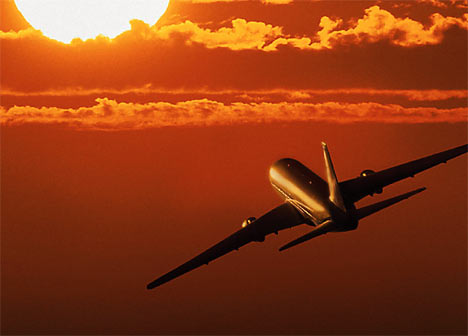 ICAO SIP 2012-ASBU workshops
26
[Speaker Notes: And finally, ICAO’s plans for the 12th Air Navigation Conference.  For those of you not familiar with an Air Navigation Conference, it’s much like an Assembly, only for technical matters.  Its quite formal, and generally attended by well over 1000 participants.  

The last two represented significant steps in aviation’s evolution.  In 1991, at the 10th ANC, the Conference endorsed the FANS Concept and agreed to the establishment of Planning and Implementation Groups (we call them PIRGS).  And in 2003, the Conference endorsed the Global ATM Operational Concept, developed global AIM requirements and a data exchange model and encouraged the use of ADS-B.

The 12th ANC provides the opportunity for the global aviation community to formalize the near-and mid-term future of aviation infrastructure and airborne equipage in the form of AVIATION SYSTEM BLOCK UPGRADES, in particular seeking agreement on Block 1.  And in addition, we anticipate that the Conference will outline the research and development for longer term requirements.  

This will result in a new update to the Global Air Navigation Plan (GANP) which will serve as the planning document for the future.  Which will be shortly followed with a Global Infrastructure Report, outlining the progress against this plan, worldwide.

So please familiarize yourself with this planning, and please provide us with your feedback.

Thank you.]
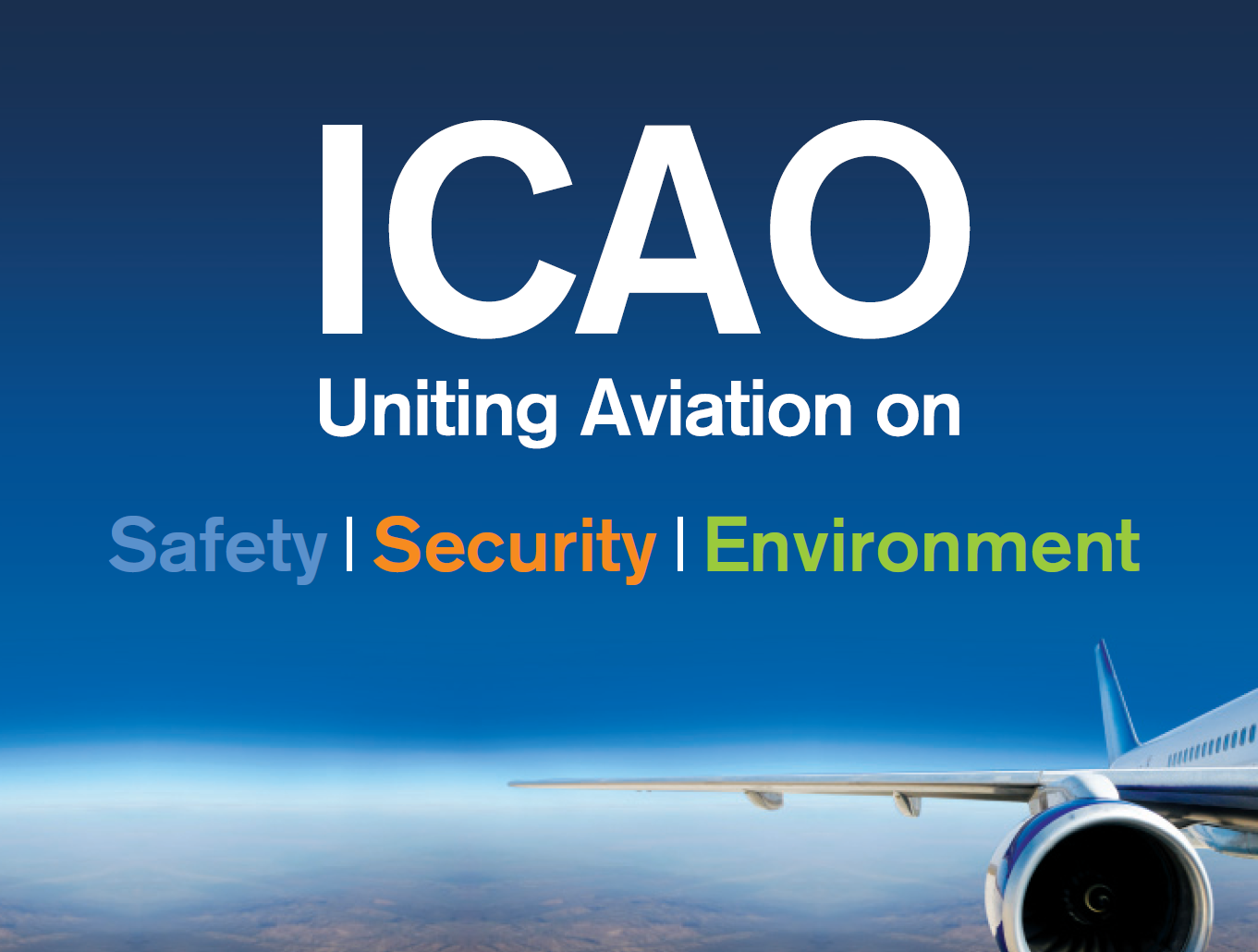 ICAO SIP 2012-ASBU workshops
27
[Speaker Notes: Thank you!]